Sea level time series: detecting processes, stationarity and trends
Jadranka Šepić1, Frano Matić2
1Faculty of Science, University of Split, Split, Croatia
2University Department of Marine Studies, University of Split, Split, Croatia
Short Course on Marine Data Literacy
Outline of practical
1st part – Jadranka Šepić
Introduction on sea-level processes and available on-line sea level databases 
Example: Accessing and downloading data from PSMSL database
MATLAB – basics 
MATLAB – simple analysis (loading, plotting, …) of sea-level time series
2nd part – Frano Matić 
MATLAB - basic statistical analysis
MATLAB – fitting normal distribution to data
MATLAB – detecting trends: linear regression 
MATLAB – climate regimes
Short Course on Marine Data Literacy
Which processes can we detect in sea level?
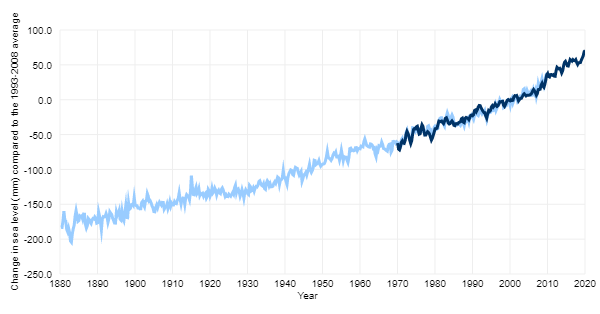 CLIMATE: Observed sea level rise during last 140 years
Short Course on Marine Data Literacy
What kind of data we need? And where to find it? (for Europe!)
Short Course on Marine Data Literacy
Data availability: Mediterranean and the Black Sea
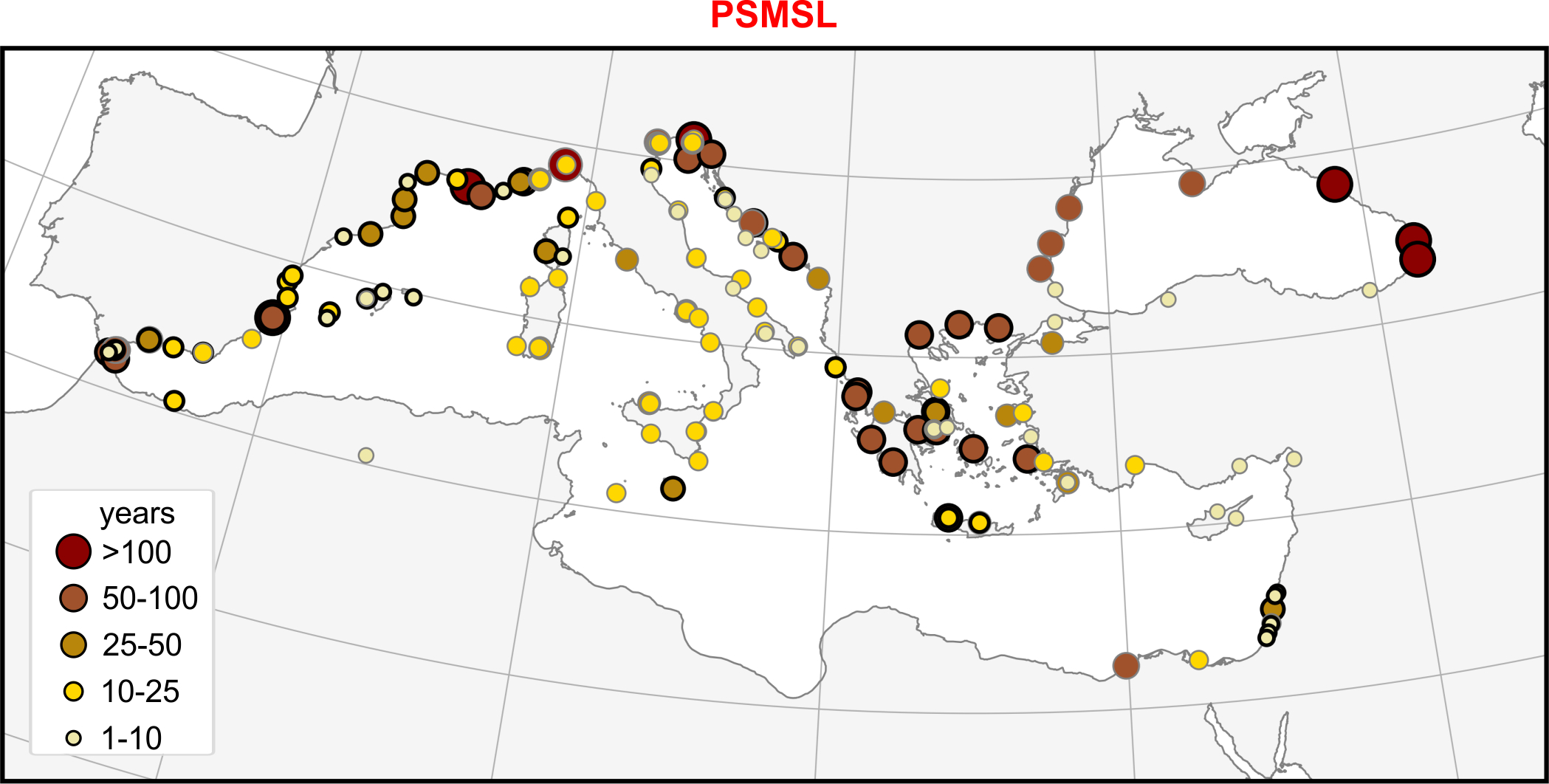 (Perez-Gomez et al., 2022. https://doi.org/10.5194/os-18-997-2022)
Short Course on Marine Data Literacy
Data availability: Mediterranean and the Black Sea
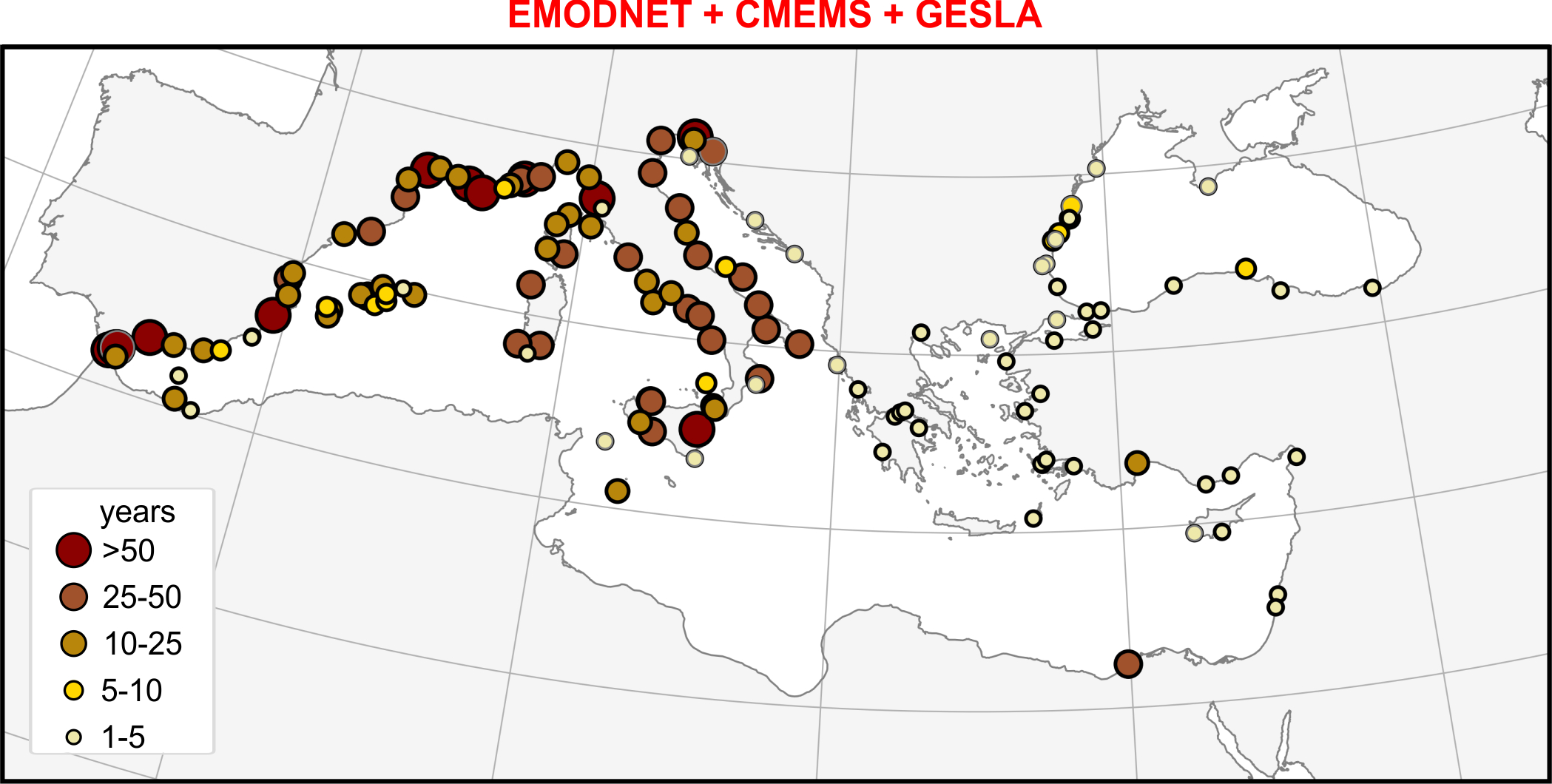 (Perez-Gomez et al., 2022. https://doi.org/10.5194/os-18-997-2022)
Short Course on Marine Data Literacy
Data availability: Mediterranean and the Black Sea
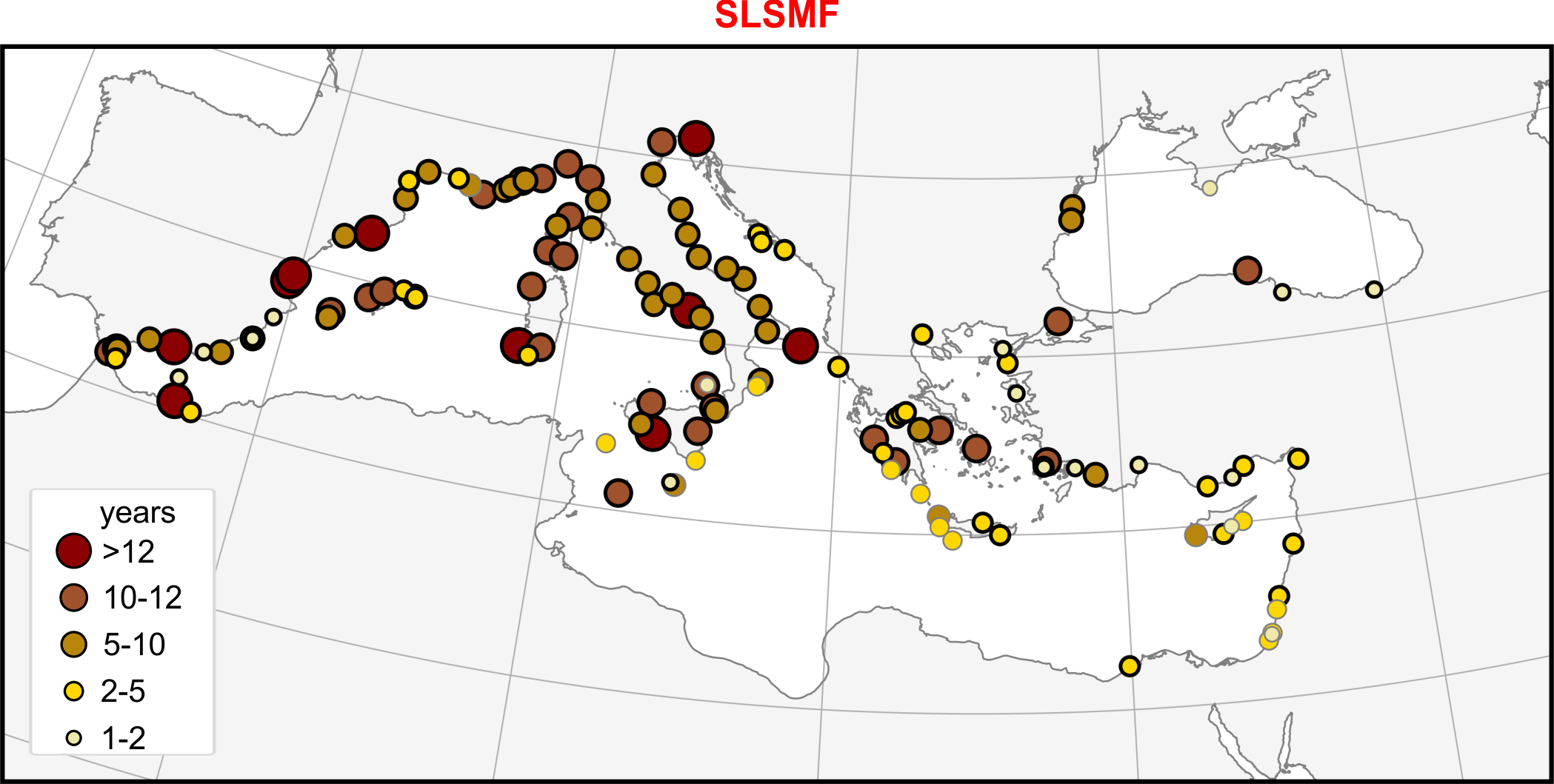 (Perez-Gomez et al., 2022. https://doi.org/10.5194/os-18-997-2022)
Starting with longer periods: downloading time series from PSMSL
First, we will look into monthly time series. 

We will download these from  https://www.psmsl.org/ database.

(1) Click on „Data"
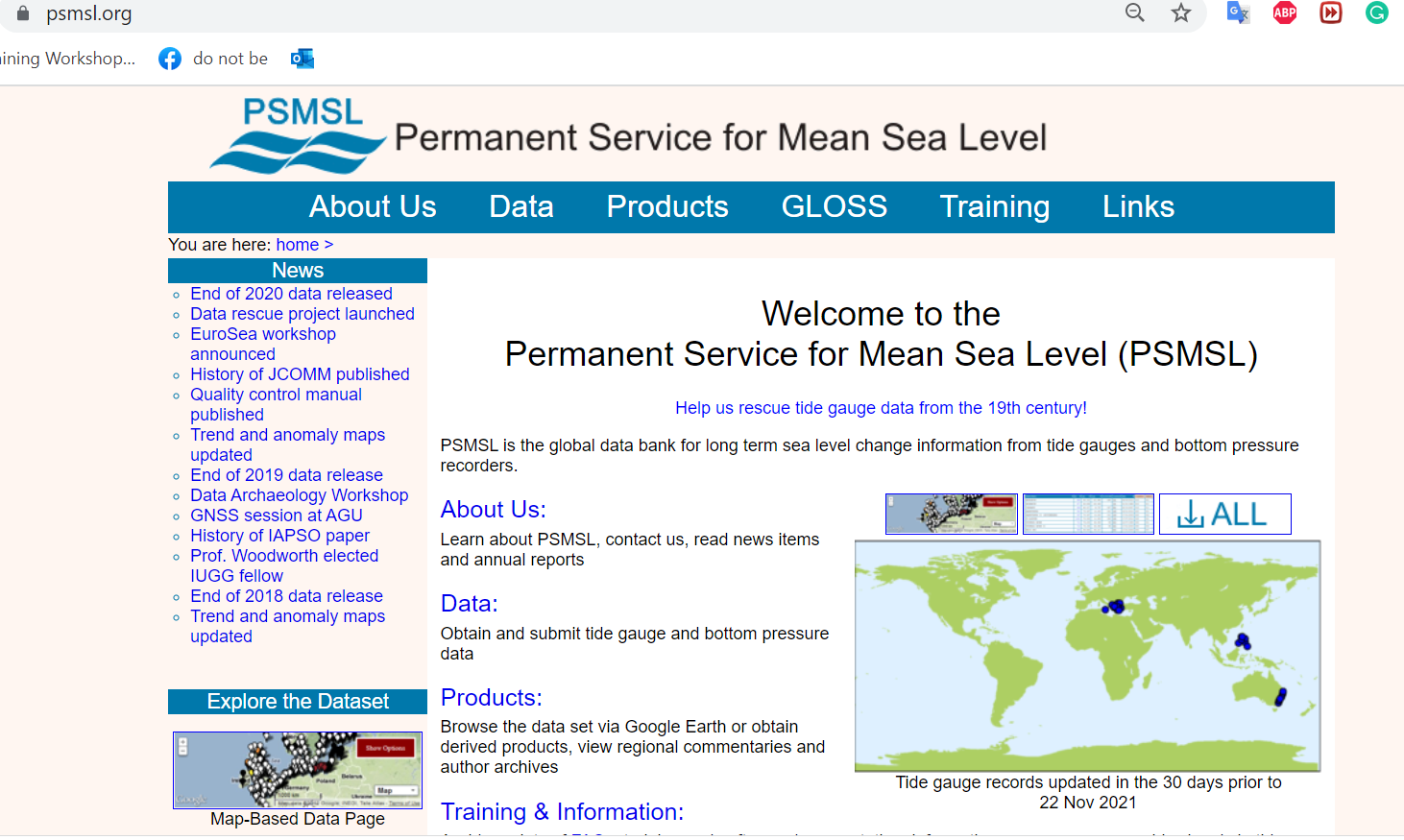 1
Short Course on Marine Data Literacy
Downloading time series from PSMSL
(2) Click on the map below „Obtaining Tide Gauge Data"
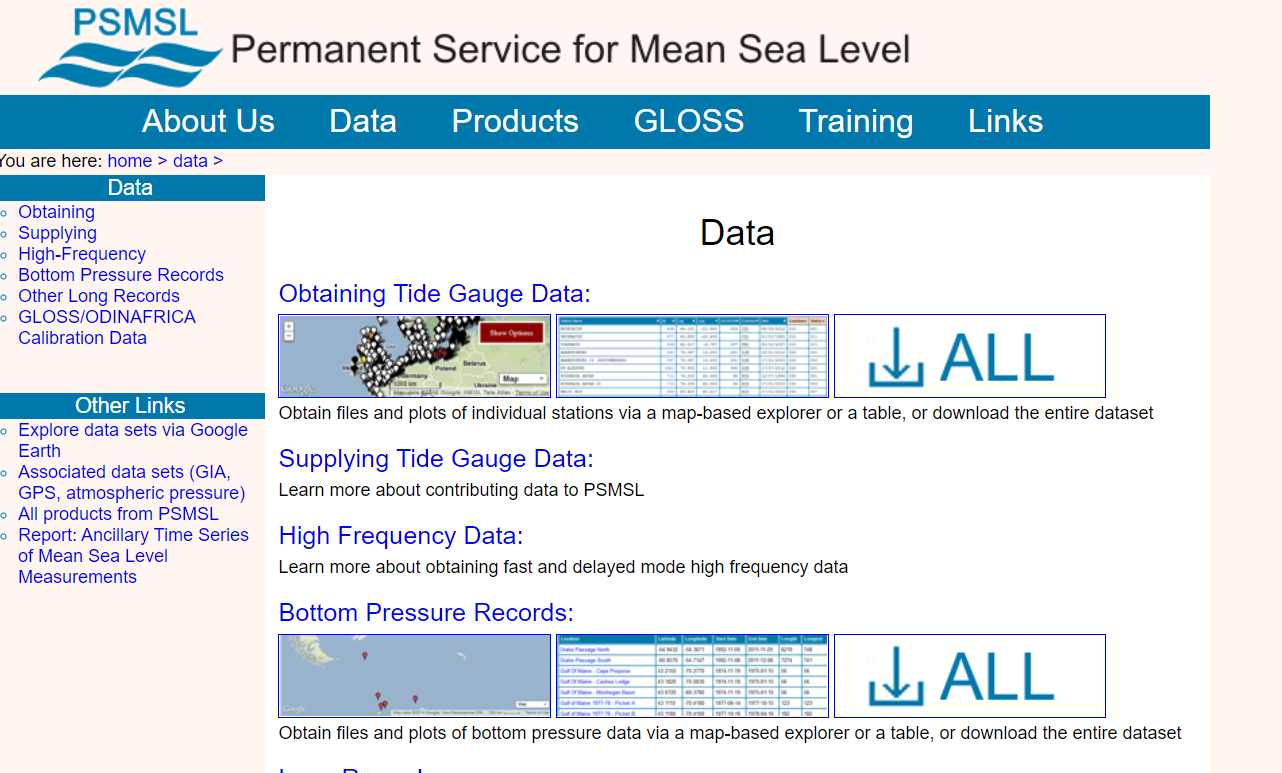 2
Short Course on Marine Data Literacy
Downloading time series from PSMSL
(3) Link takes us to: https://www.psmsl.org/data/obtaining/map.html
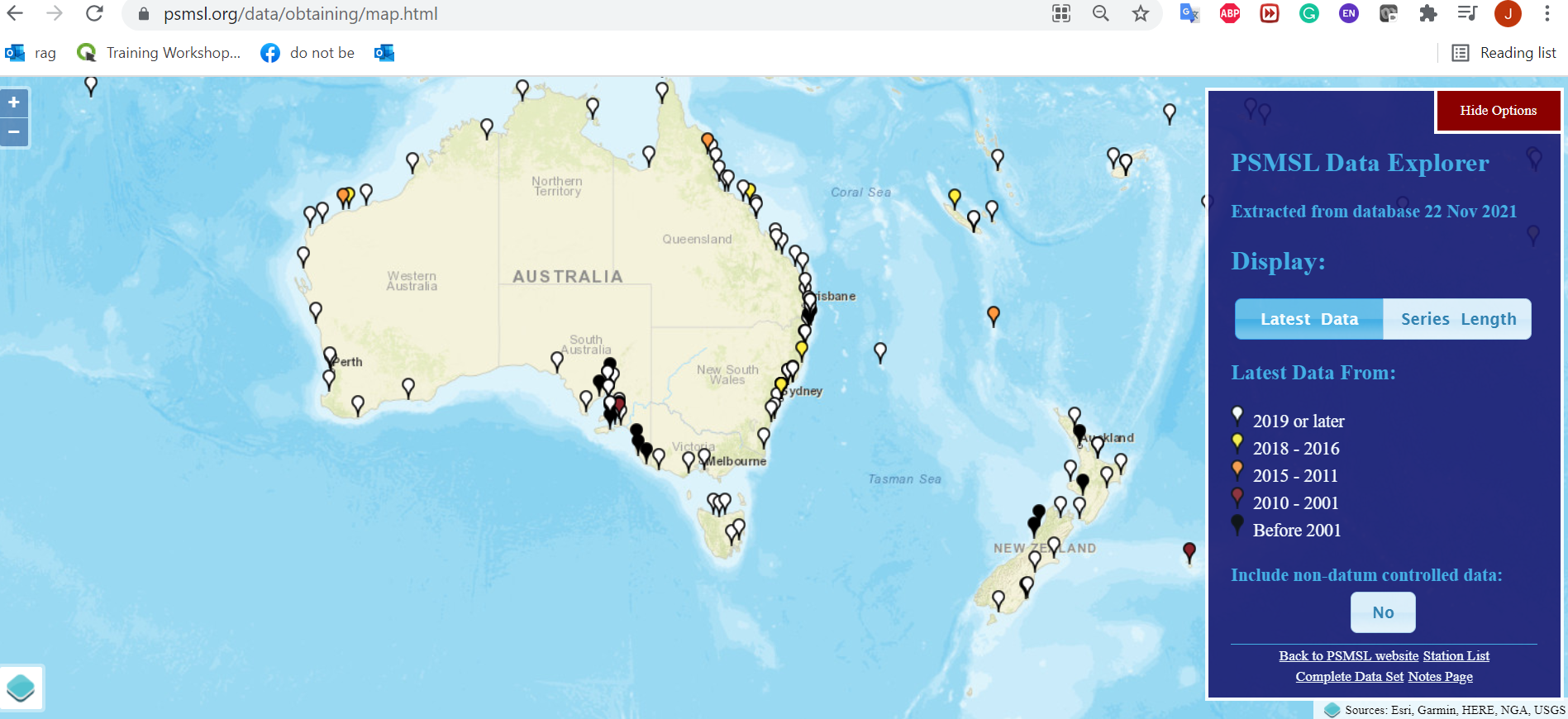 (4) Find Bakar (the Adriatic Sea, Mediterranean) in the map
Downloading time series from PSMSL
(4) Find Bakar (the Adriatic Sea, Mediterranean) in the map; 
(5) „left click” on the white marker 
(6) Click on „Monthly Data"
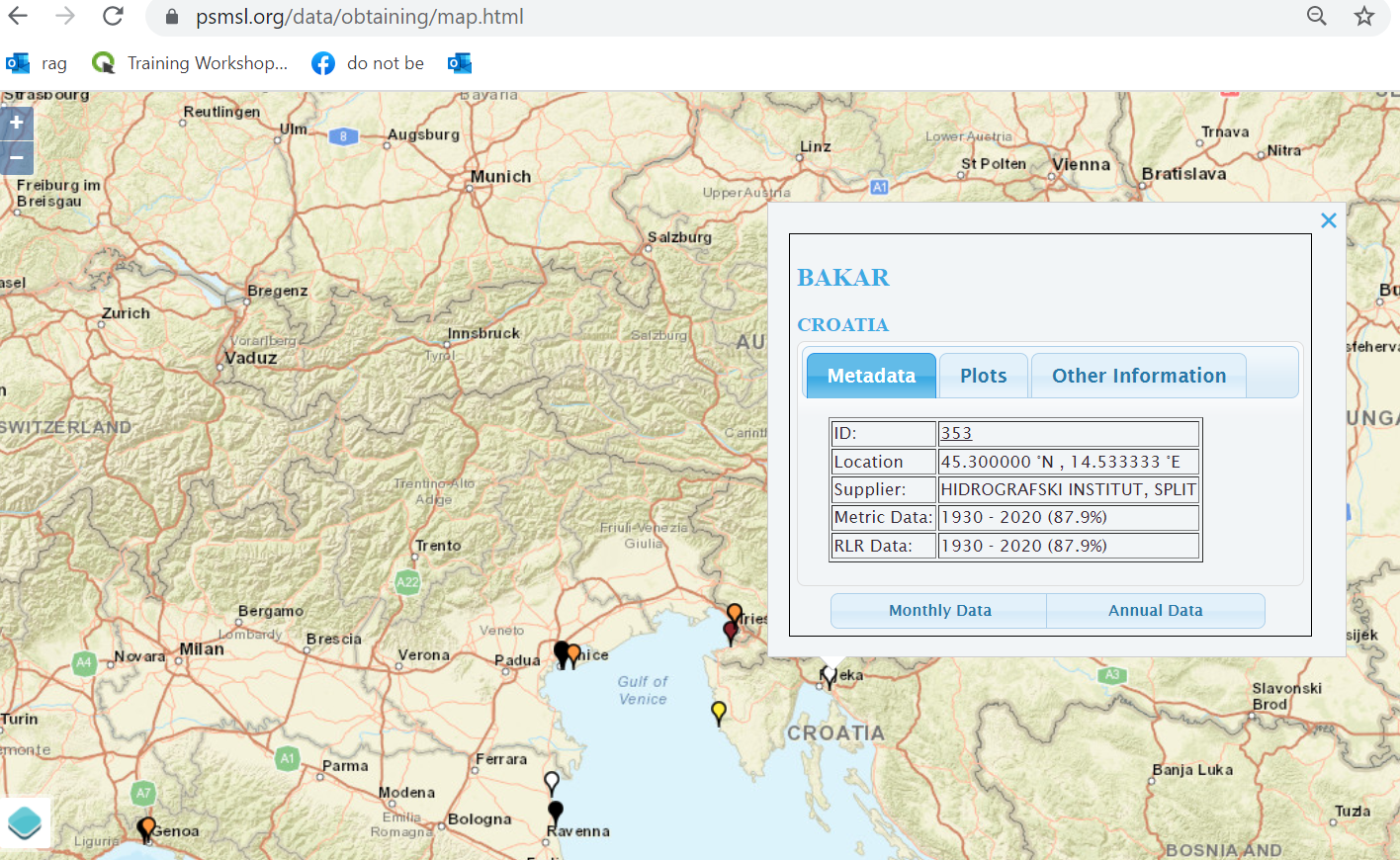 6
Short Course on Marine Data Literacy
Downloading time series PSMSL
(7) Select All and copy into a text editor (notepad; notepad++; … )
(8) Save in text editor as „bakar_monthly.txt” 

There are four columns in the file; in the first one there is time (year); in the second one, there is 
sea level (mm); third and fourth are quality indices and are not of our interest at the moment.
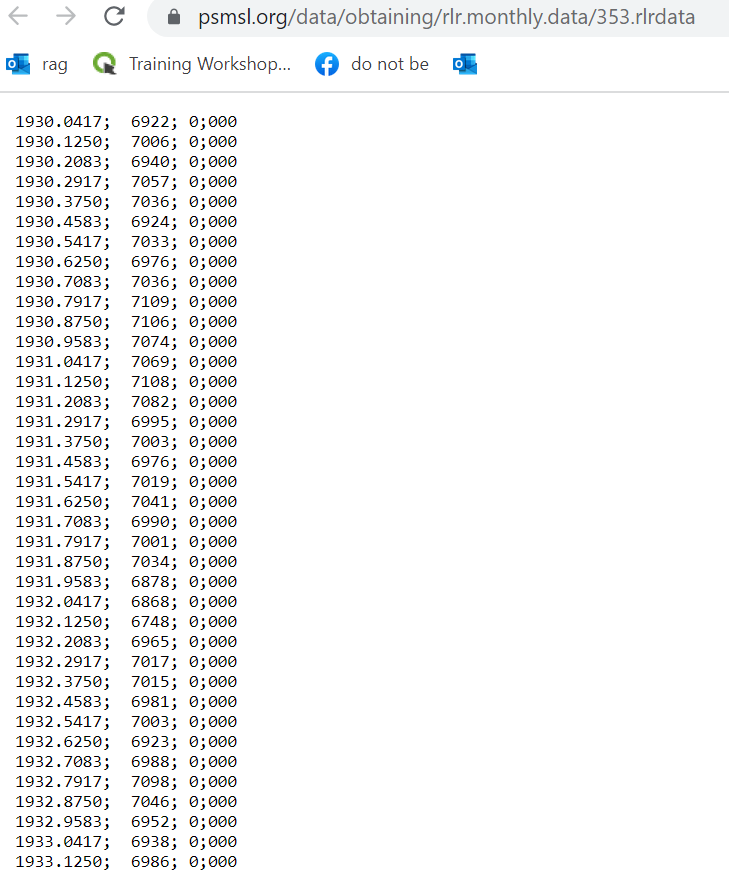 Short Course on Marine Data Literacy
MATLAB: introduction
(9) Open MATLAB
(10) In MATLAB create directory „SEA_EU_Practical_2” and move to it
	This is done by typing in command window: 
	mkdir SEA_EU_Practical_2
	cd SEA_EU_Practical_2
(11) We are now in this directory
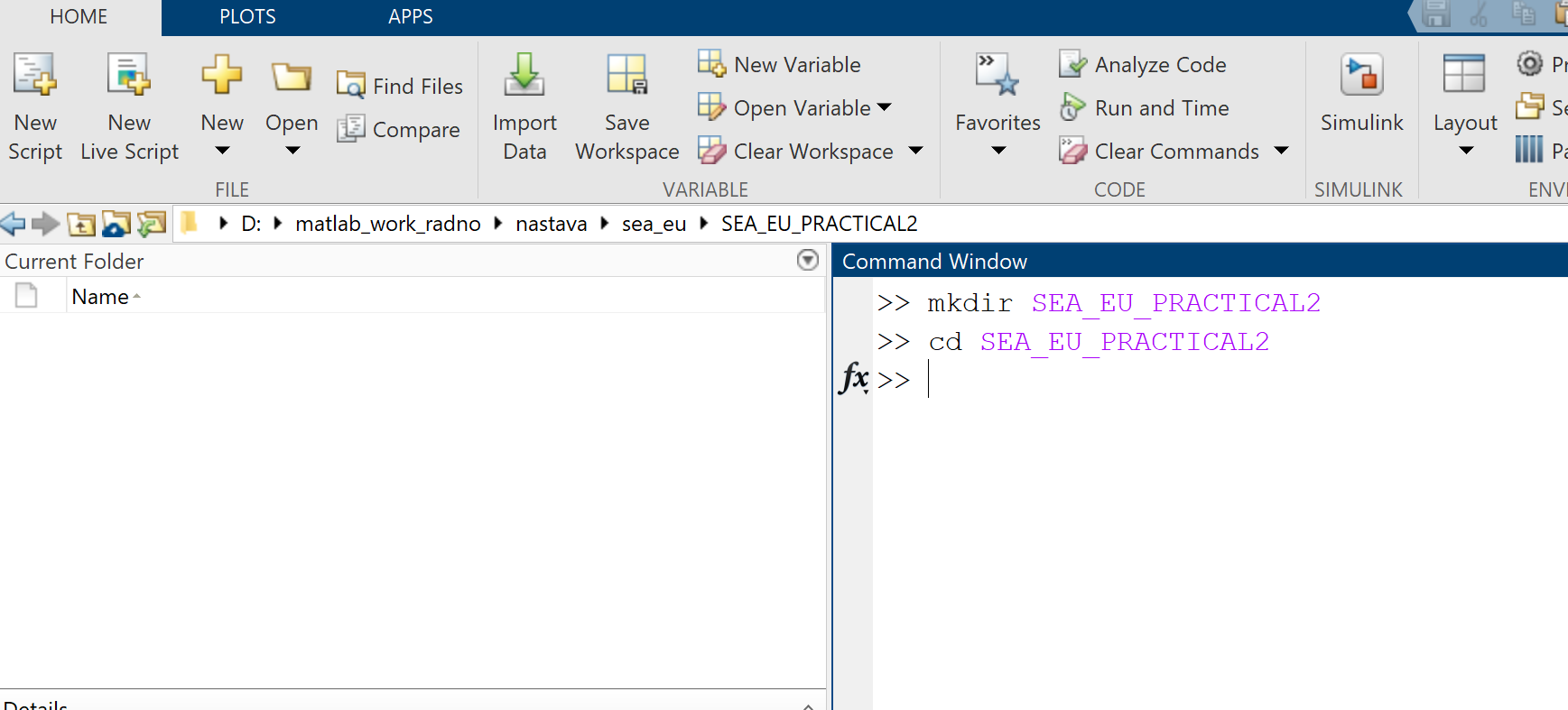 11
10
Short Course on Marine Data Literacy
MATLAB: Introduction
(12) Copy „bakar_monthly.txt” into this directory 
(13) We will now create a script for loading and visualising these data
(14-15) Click on „New”, and then on „Script” -> a script (empty text file „Untitled” appears in editor)
We now write all our commands in this editor so that we can run them all at once
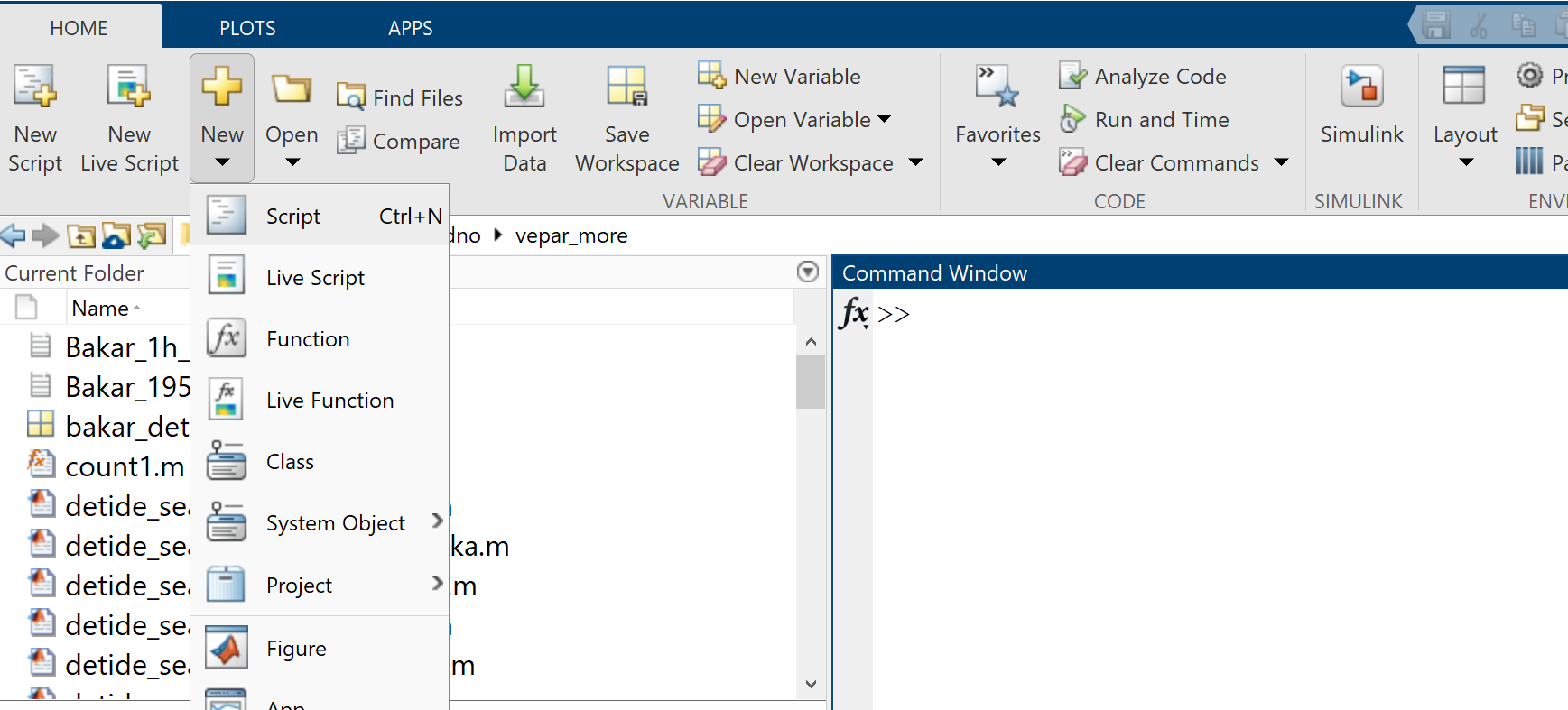 14
15
Short Course on Marine Data Literacy
MATLAB: Introduction
(12) Copy „bakar_monthly.txt” into this directory 
(13) We will now create a script for loading and visualising these data
(14-15) Click on „New”, and then on „Script” -> a script (empty text file „Untitled” appears in editor)
We now write all our commands in this editor so that we can run them all at once 
(16-17) If editor appears as a separate window, we can dock it by clicking on downward „arrow” and then on 
„Dock editor”   (with „docking” all MATLAB windows are on the same screen).
(18) We can now write some comments in the editor; comments are written with „%” at the beginning of the line – code does not run comments.
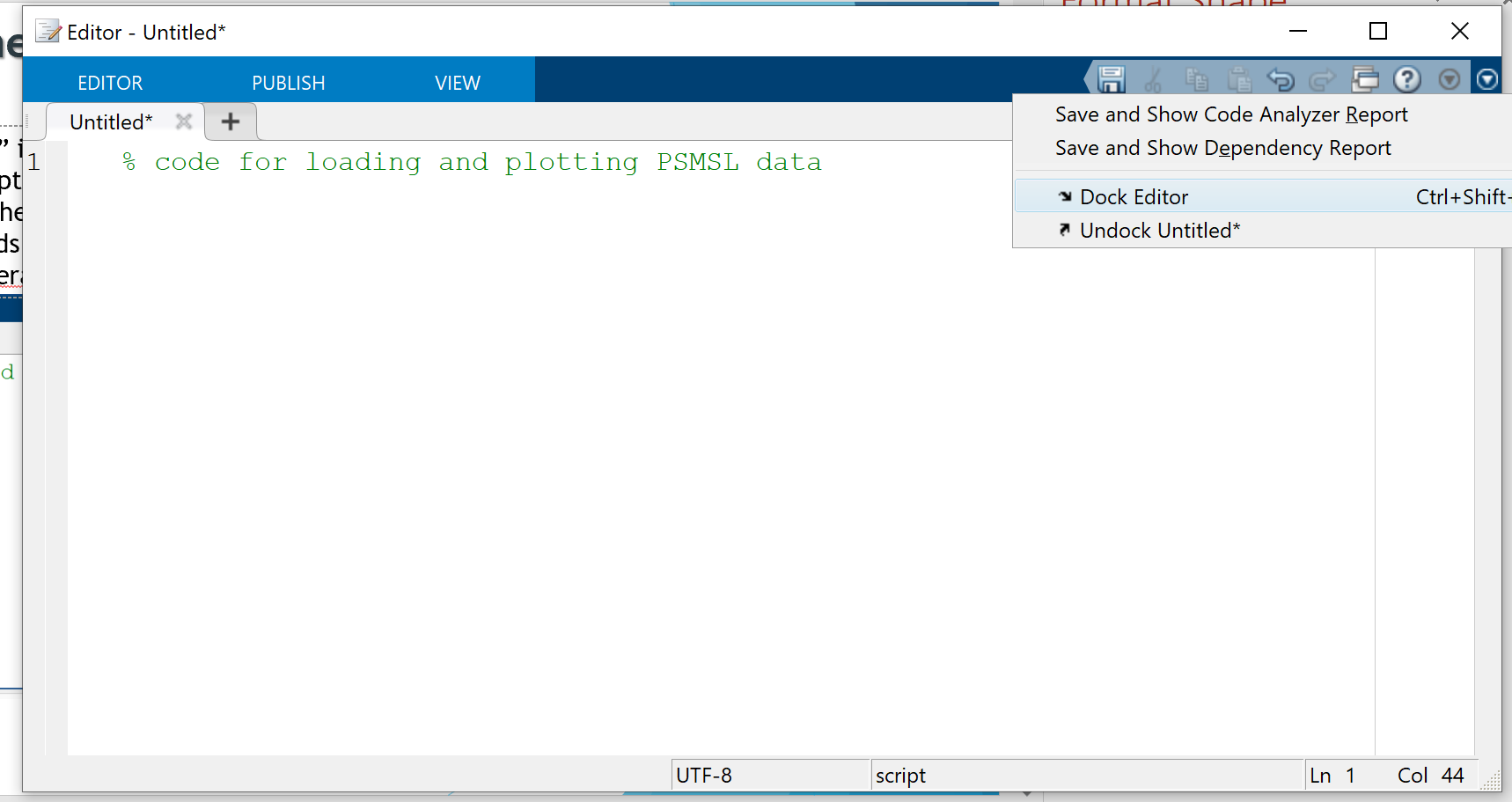 16
17
18
MATLAB: Introduction
(19-20) Save the script so that we can run it; To save script, tab „Editor” (19) must be selected; then (20)
19
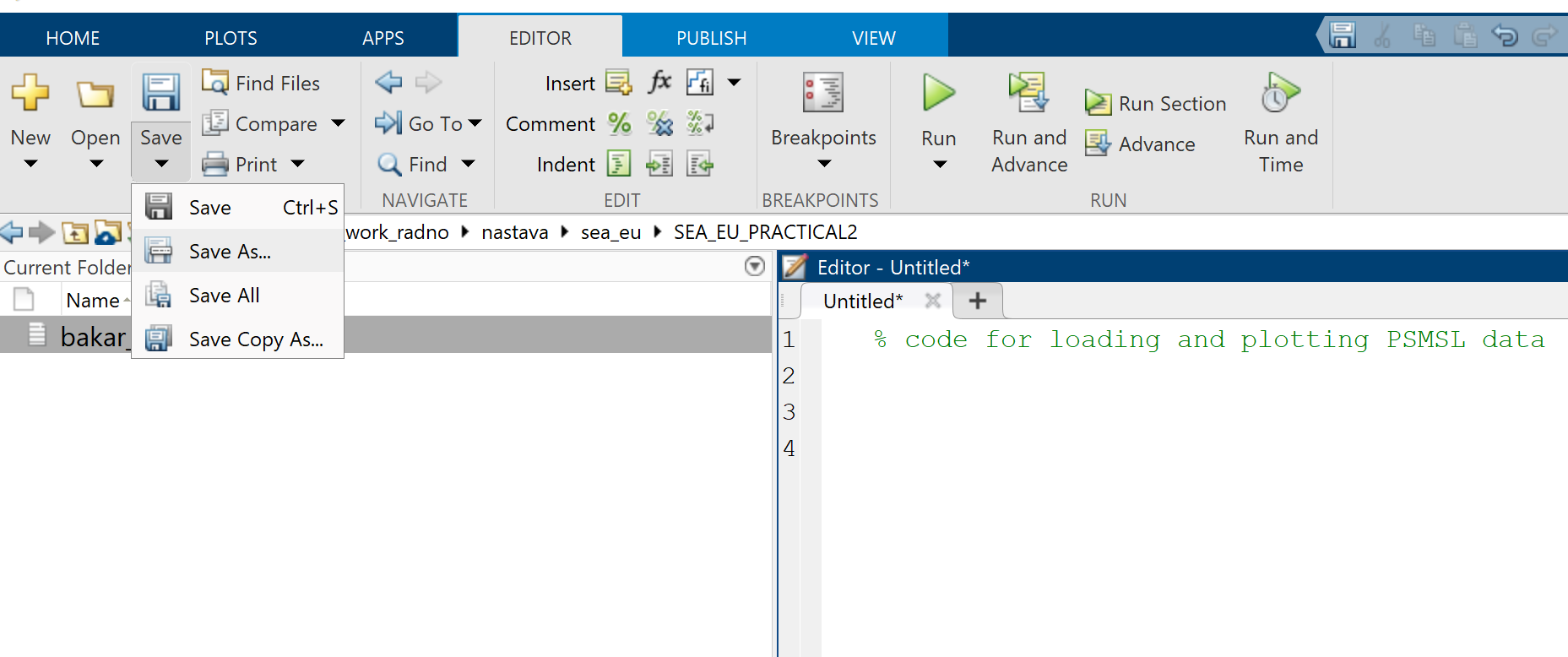 20
Short Course on Marine Data Literacy
MATLAB: data loading
(21) Save file as „sea_level_paractical_part1.m” -> 
(22) Now we can write code
New name
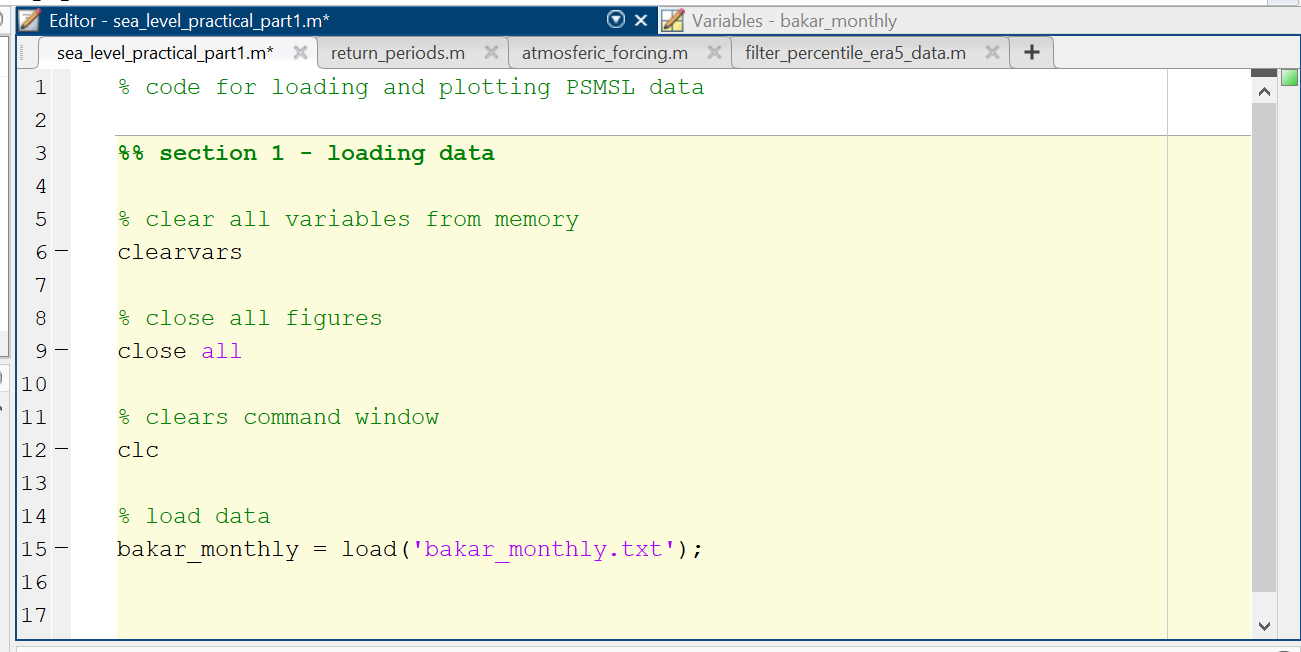 Dividing code into separate sections
Short Course on Marine Data Literacy
MATLAB: data loading
(23) You can run the entire code at any time by clicking green „play” button
(24) You can run sections of code by placing cursor into the section and clicking „Run Section”
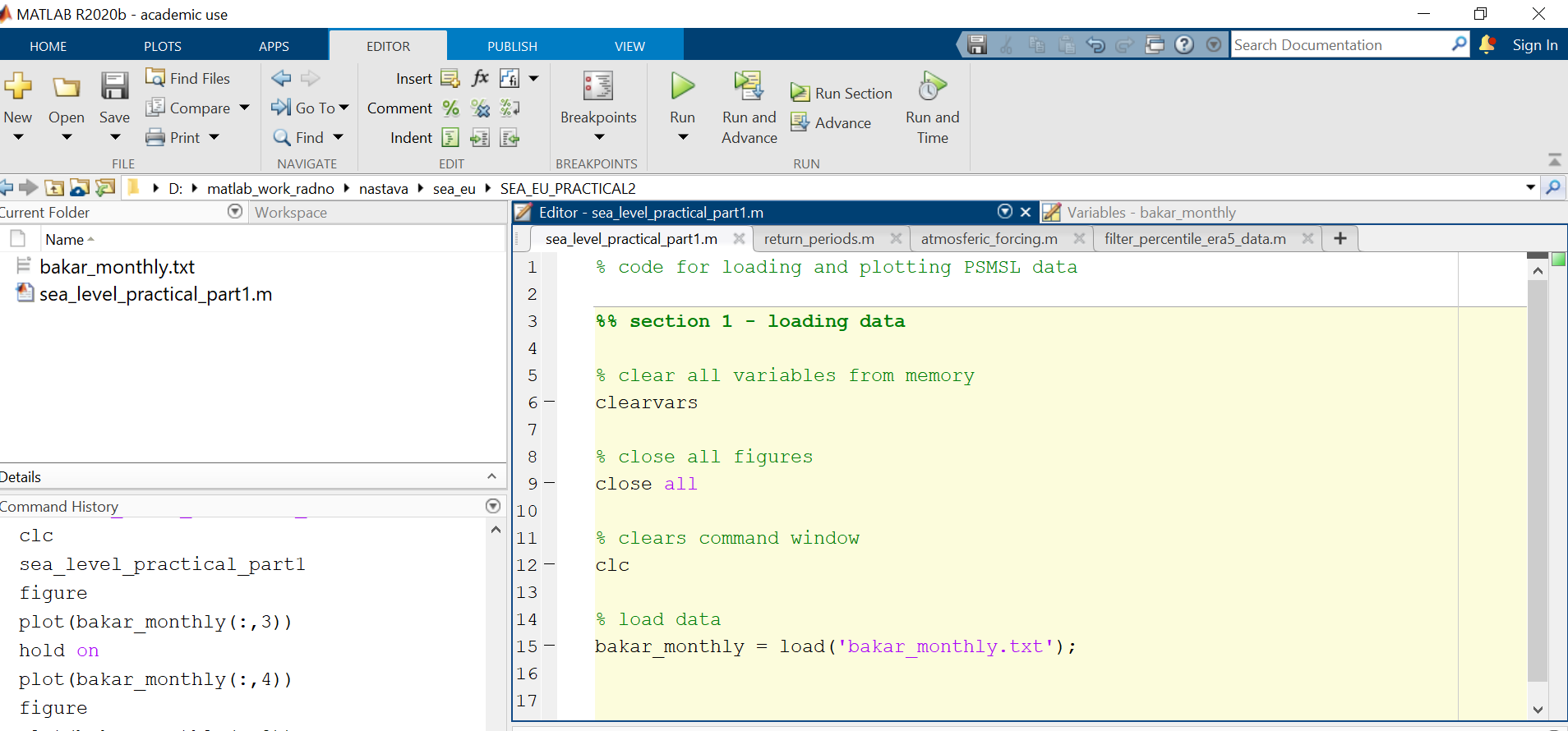 (24)
(23)
Short Course on Marine Data Literacy
MATLAB: data loading
(25) As a result of running the code (or the first section) variable „bakar_monthly” appears in workspace
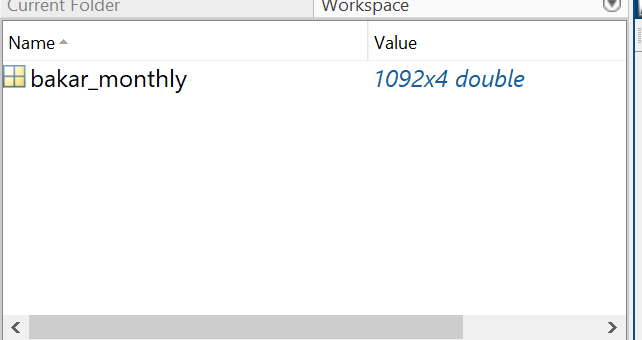 (25)
MATLAB: data loading
NOTE: If workspace is not visible, we make it visible by clicking on it in „Layout” on „Home” tab
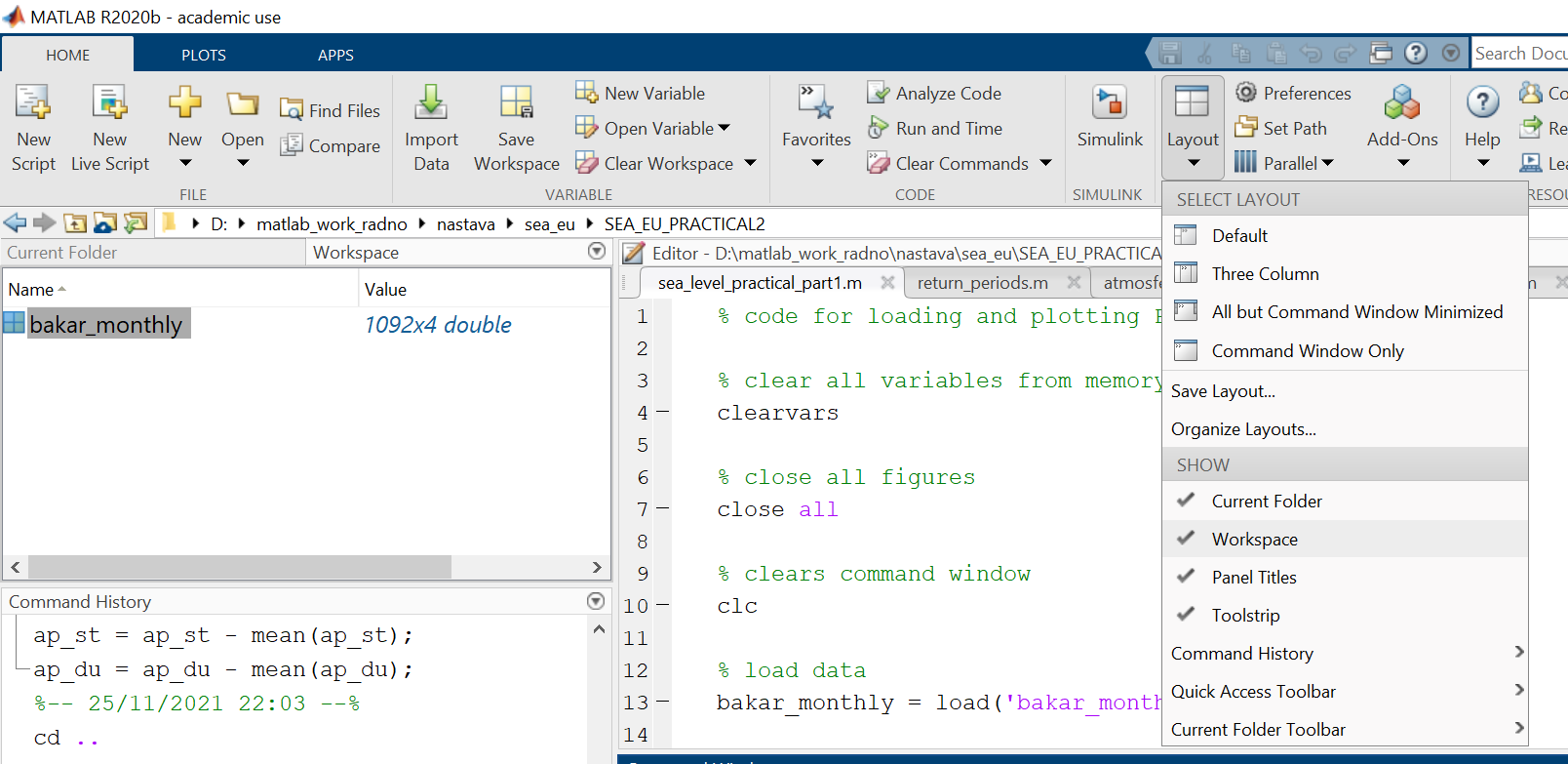 Short Course on Marine Data Literacy
MATLBA: data loading
(26) bakar_monthly is a variable with 1092 rows, and 4 columns; double clicking on it opens it in
Variable window. We see that it has the same format as bakar_monthly.txt; year in column 1; sea level height
In column 2; and quality flags in columns 3 and 4.
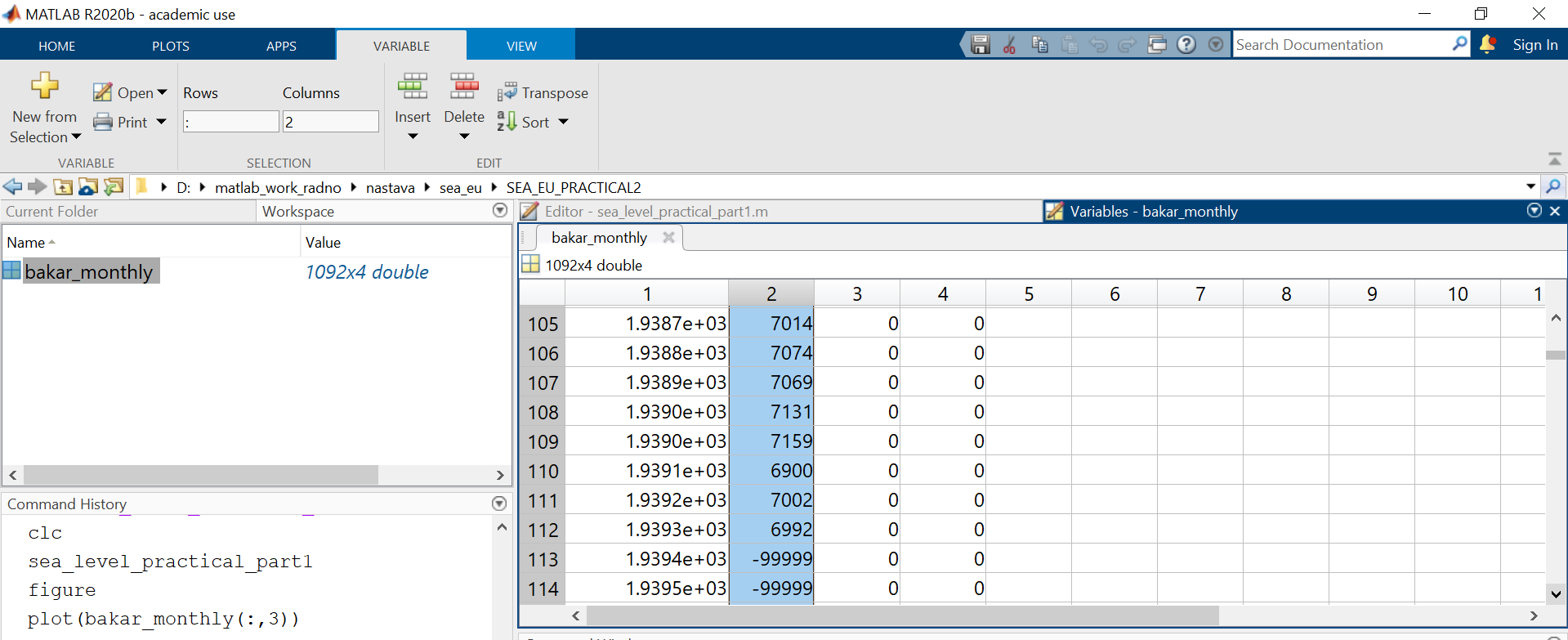 (27)
(27) If we scroll through the data, we can see that some sea level heights have value „-99999” – this means „missing data"
MATLAB: plotting
(28) We will plot the data to see where we have missing values; we write new section for plotting
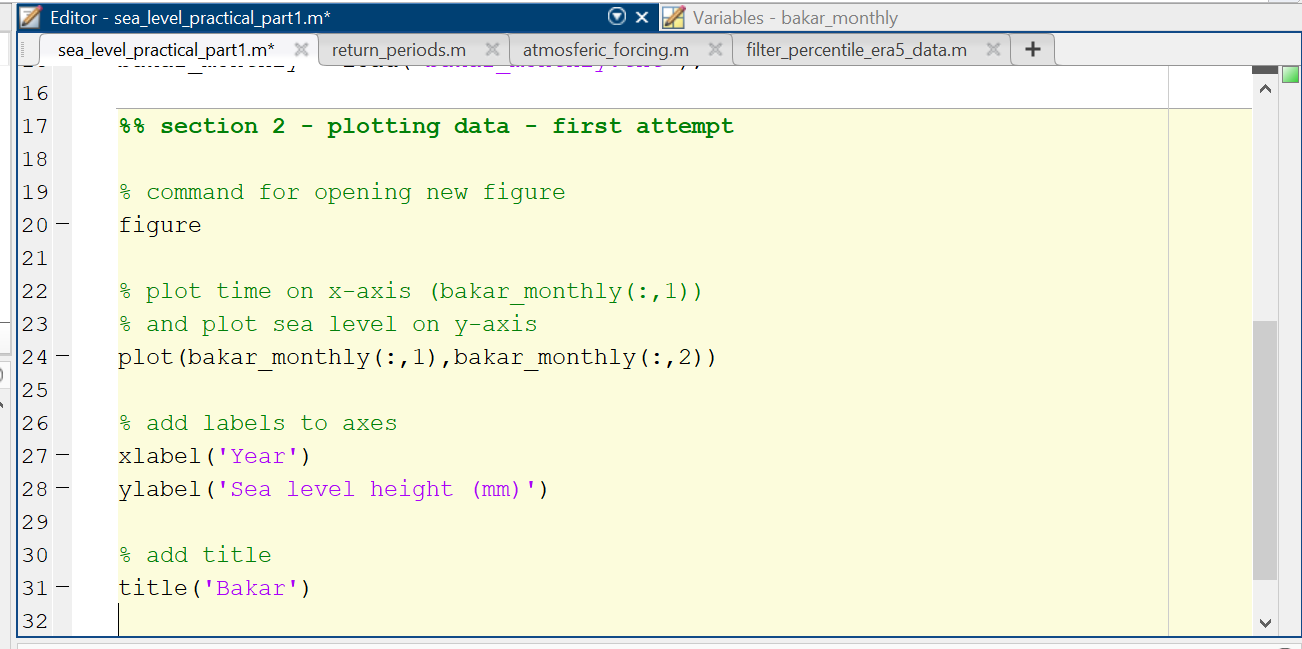 Short Course on Marine Data Literacy
MATLAB: plotting
(29) Running „Section 2” results with a figure.  We notice missing data up to ~1947.
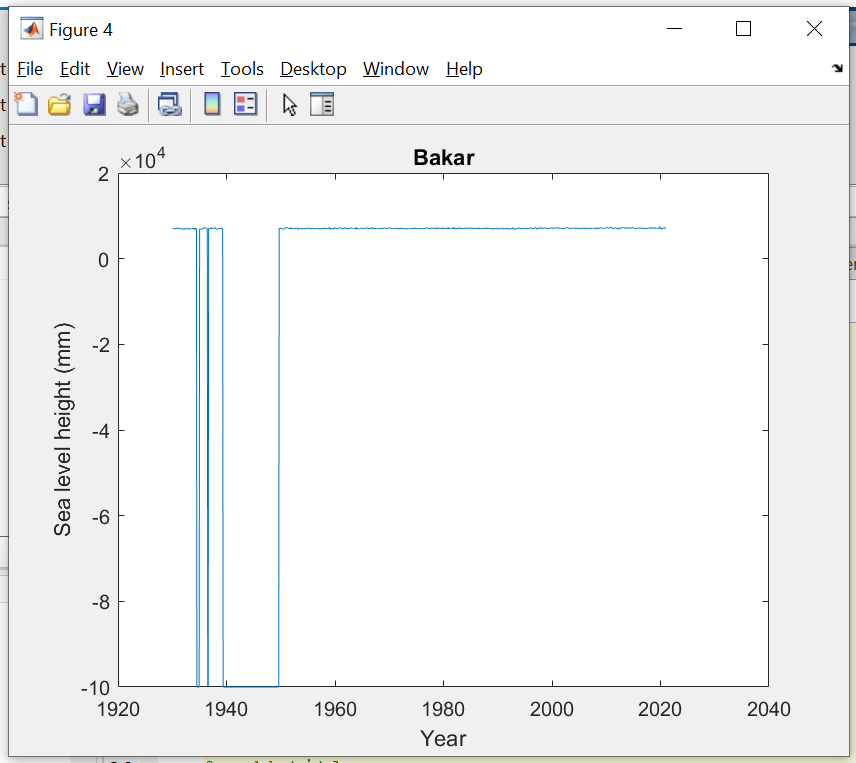 Quality of all time series has to be carefully
Inspected – and all problems solved (as best as possible) before proceeding with analysis!
MATLAB: data
(30) We now scroll through the variable and notice that the last missing values is in row 240, i.e. at 1949.6 time – knowing that the long discontinuity was due to the WW2 – and not being sure of continuity of data, we decide to just keep values from 1950 to the end (from point 241 to end). 

Variable bakar_monthly now contains 852 time values (starting at 1950.0), and corresponding 852 sea level heights
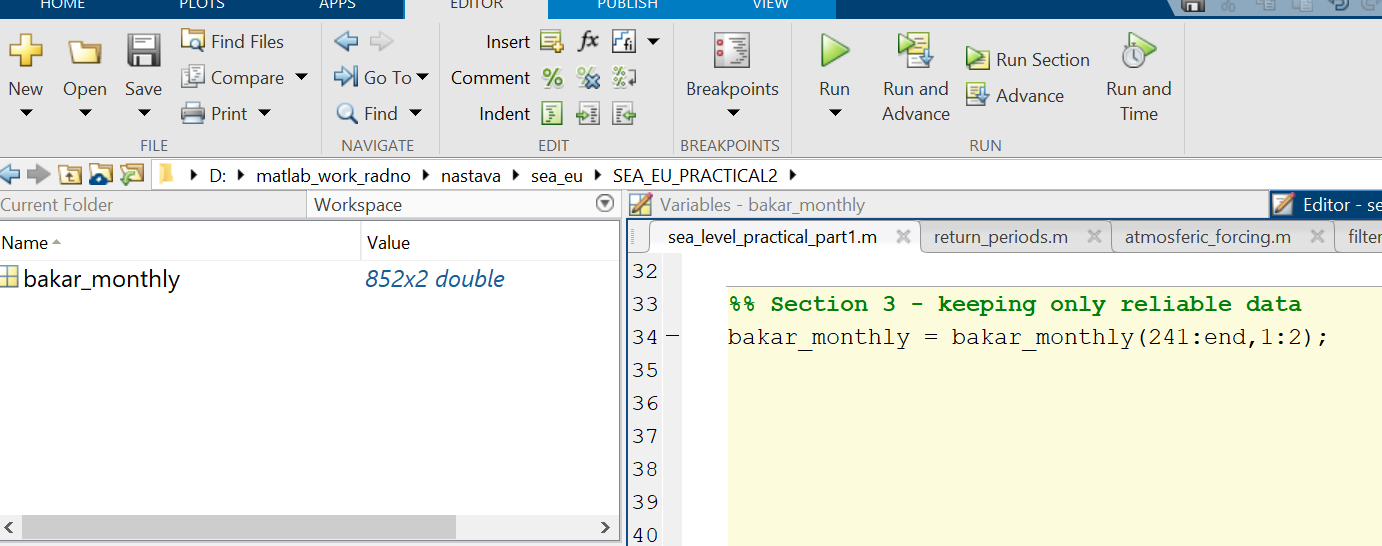 MATLAB: plotting
(31) We now write Section for re-plotting data
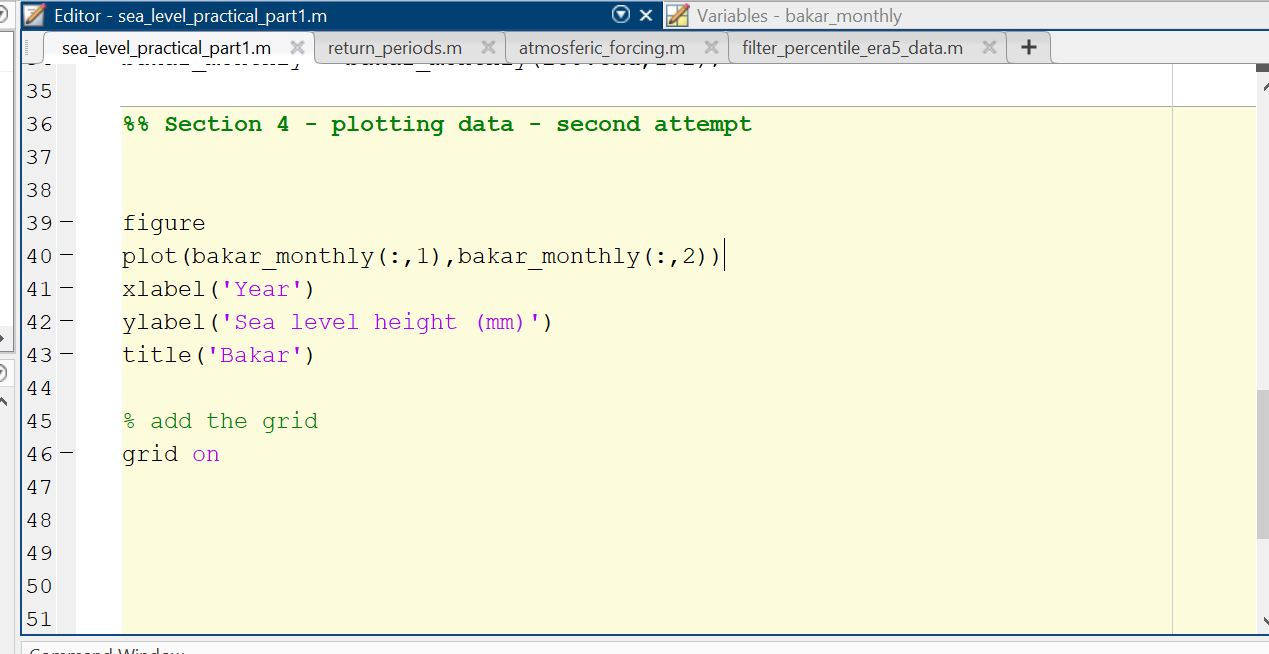 Short Course on Marine Data Literacy
MATLAB: plotting
(32) Running Section 4 results with a new figure of monthly time series; 
we seem to notice several processes: climate trend; prolonged periods of unusually low sea levels; months with extremely high sea levels
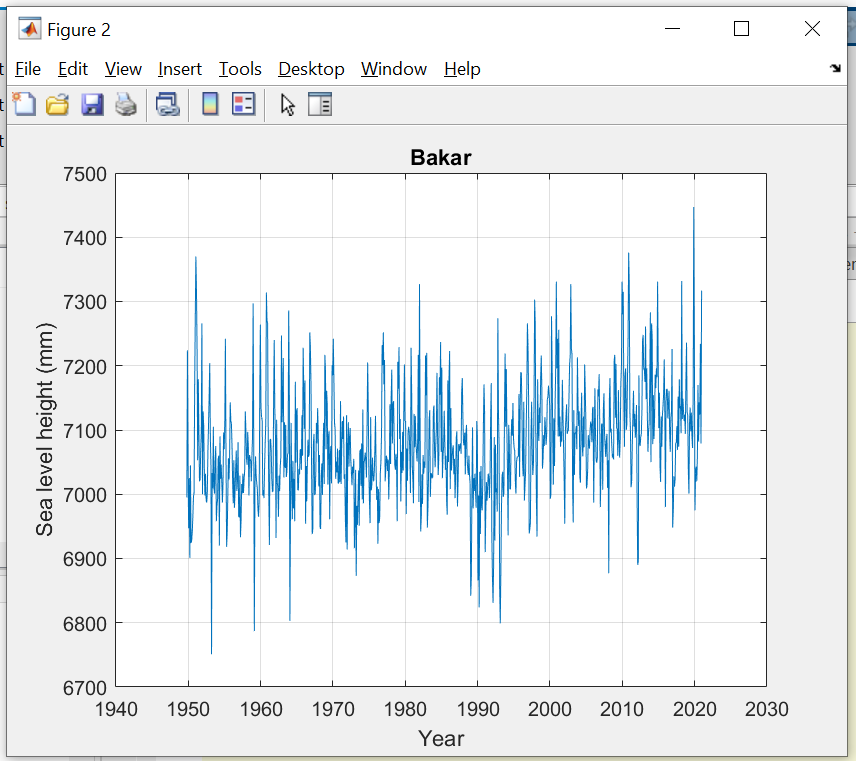 Months with extremely high sea levels
Trend (?)
Period of low sea levels; regime shift (?)
MATLAB: data
(33) We now prepare and save time series to be used in further analysis
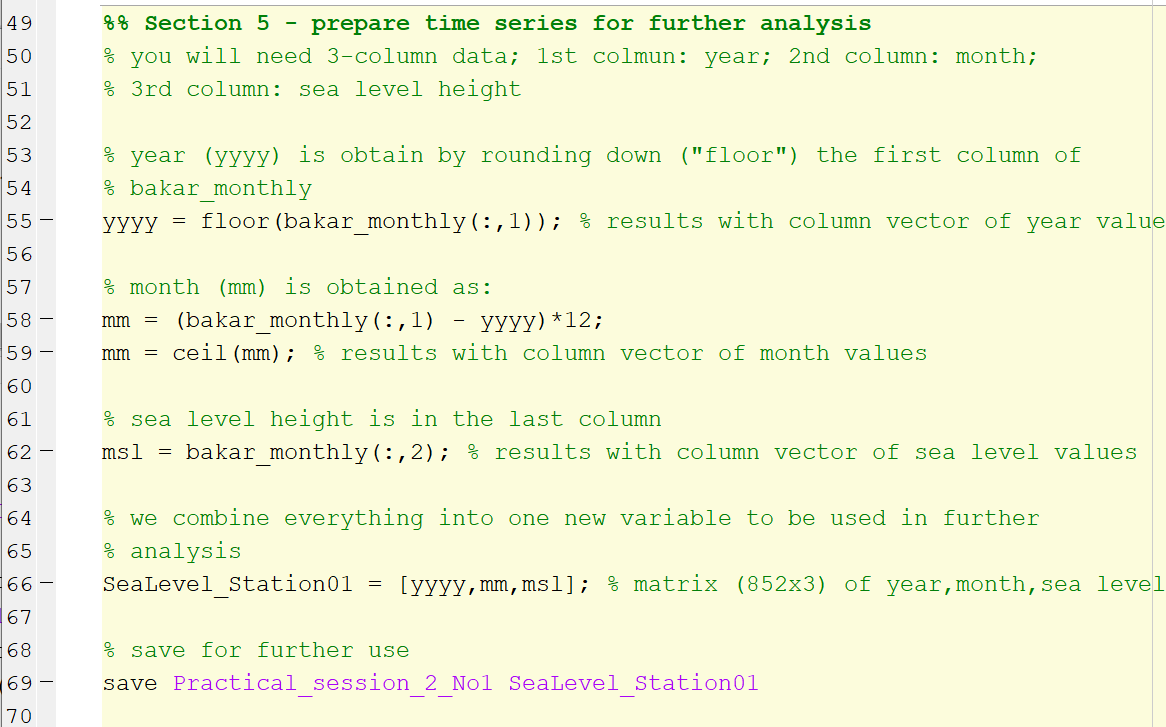 You will use this in the second part of the practical (with Frano Matić)
But first… Moving to shorter periods:
(34) Now, we will look into hourly time series; these can be downloaded from data portals listed in Table 2, and from certain national databases. 

We will look into Venice hourly sea level data; it can be downloaded from historical archive of Venice: https://www.comune.venezia.it/node/6214 - but we will use already provided data
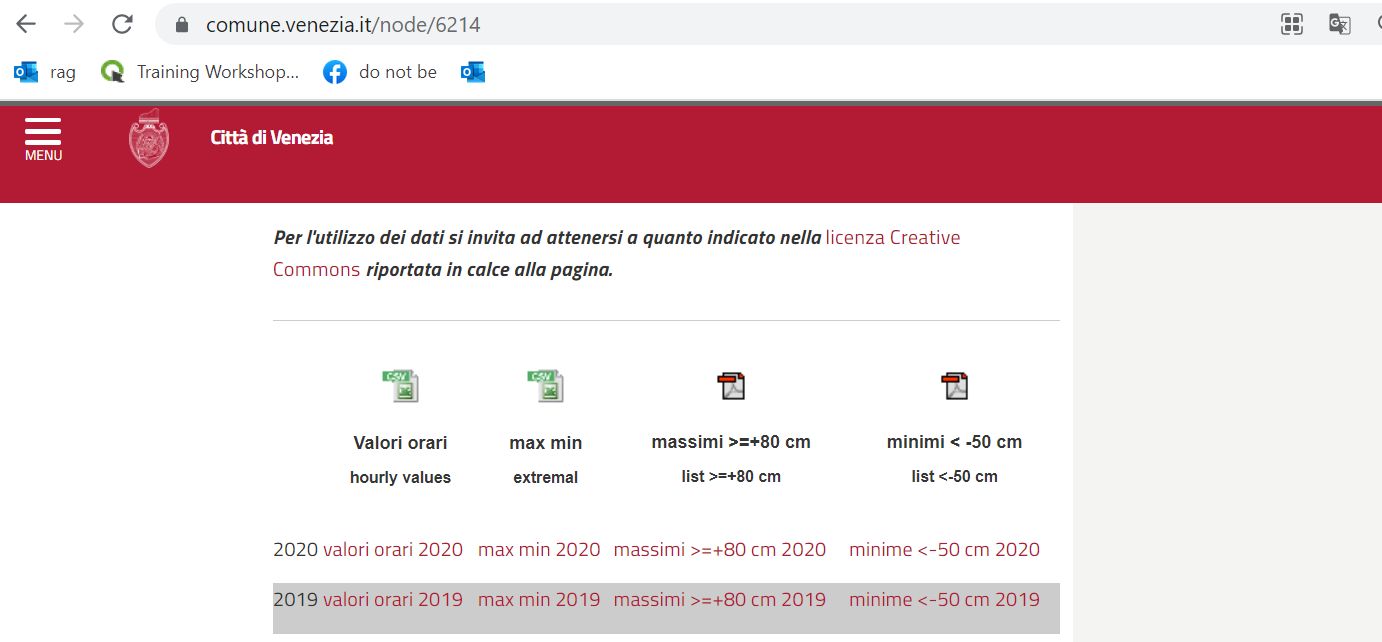 We can obtain hourly values for 2020 by clicking on this link
Short Course on Marine Data Literacy
MATLAB: details provided in script „sea_level_practical_part2.m”
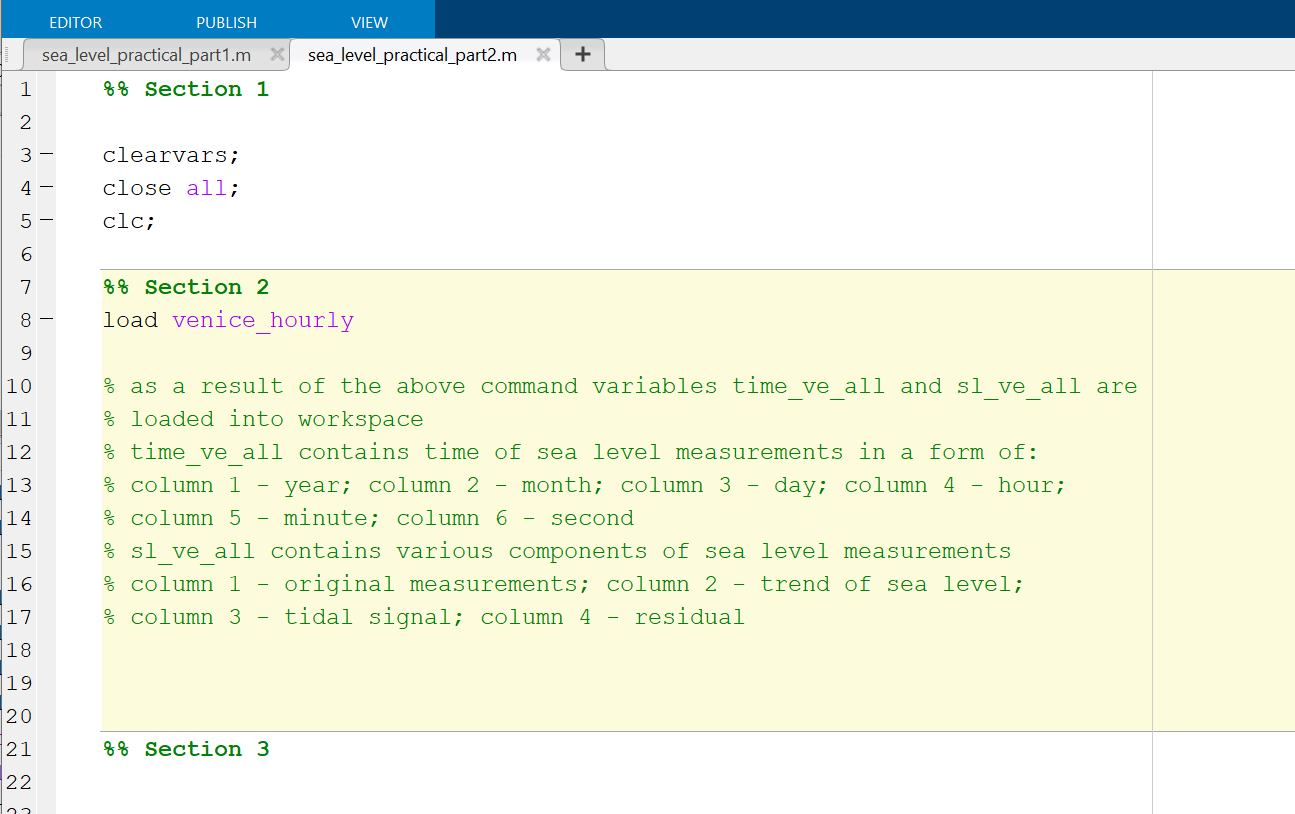 Short Course on Marine Data Literacy
MATLAB: figure
(35) Figure reveals a lot of variation; we can see positive trend; but to check for other processes we need to zoom in.
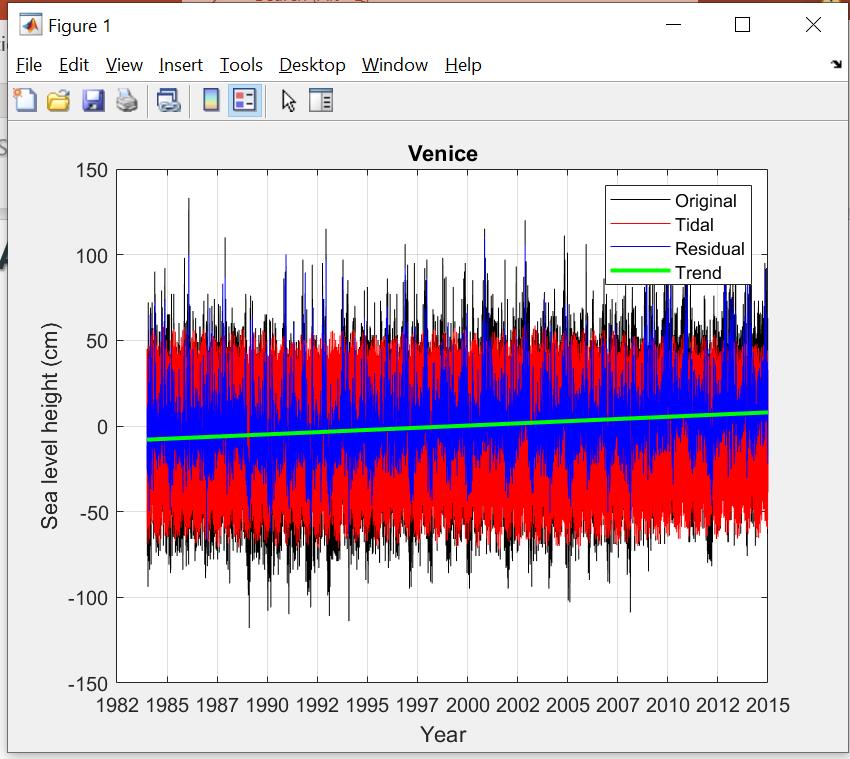 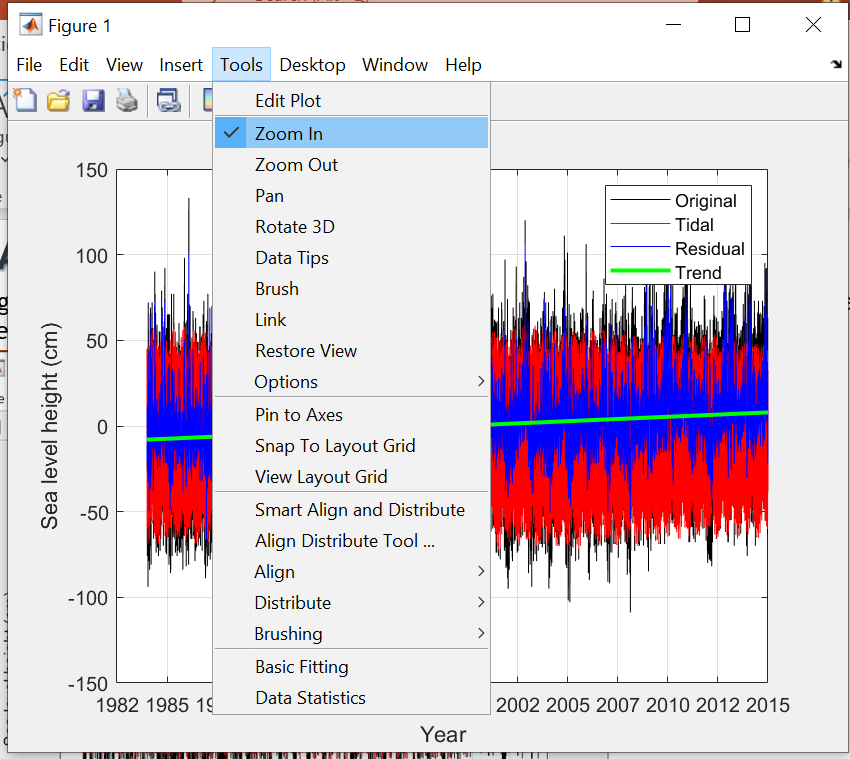 35
Short Course on Marine Data Literacy
MATLAB: figure
(36) Right click; select „horizontal zoom”.
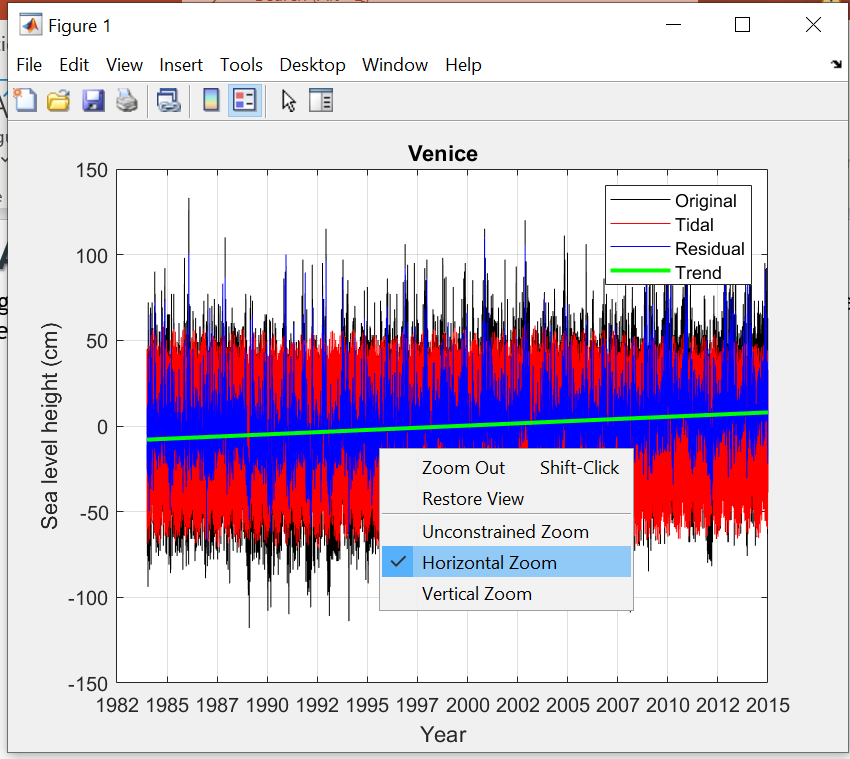 36
Short Course on Marine Data Literacy
MATLAB: figure
(37) We zoom to a shorter period and examine processes
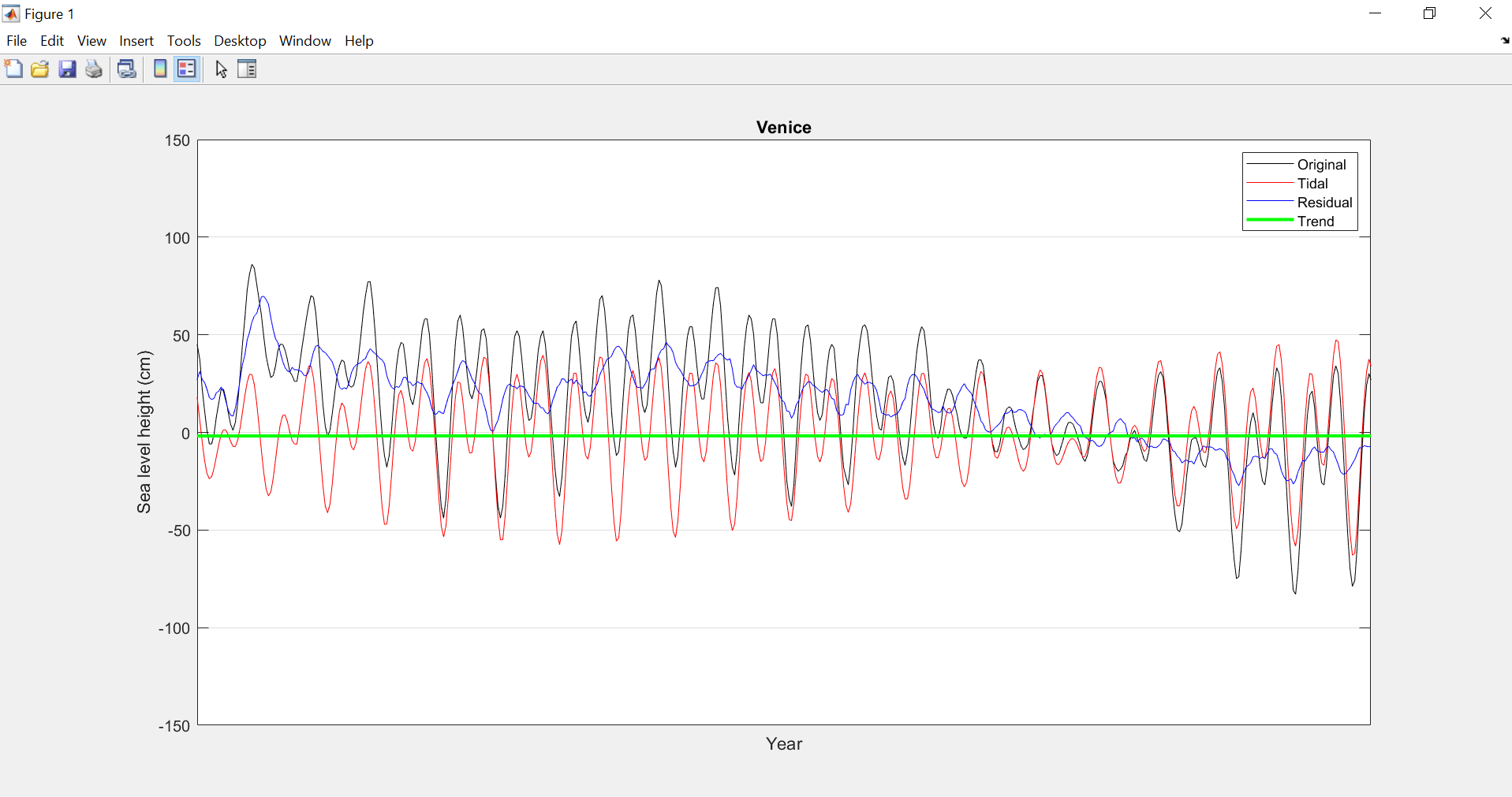 Short Course on Marine Data Literacy
MATLAB: figure
Zooming to interesting processes
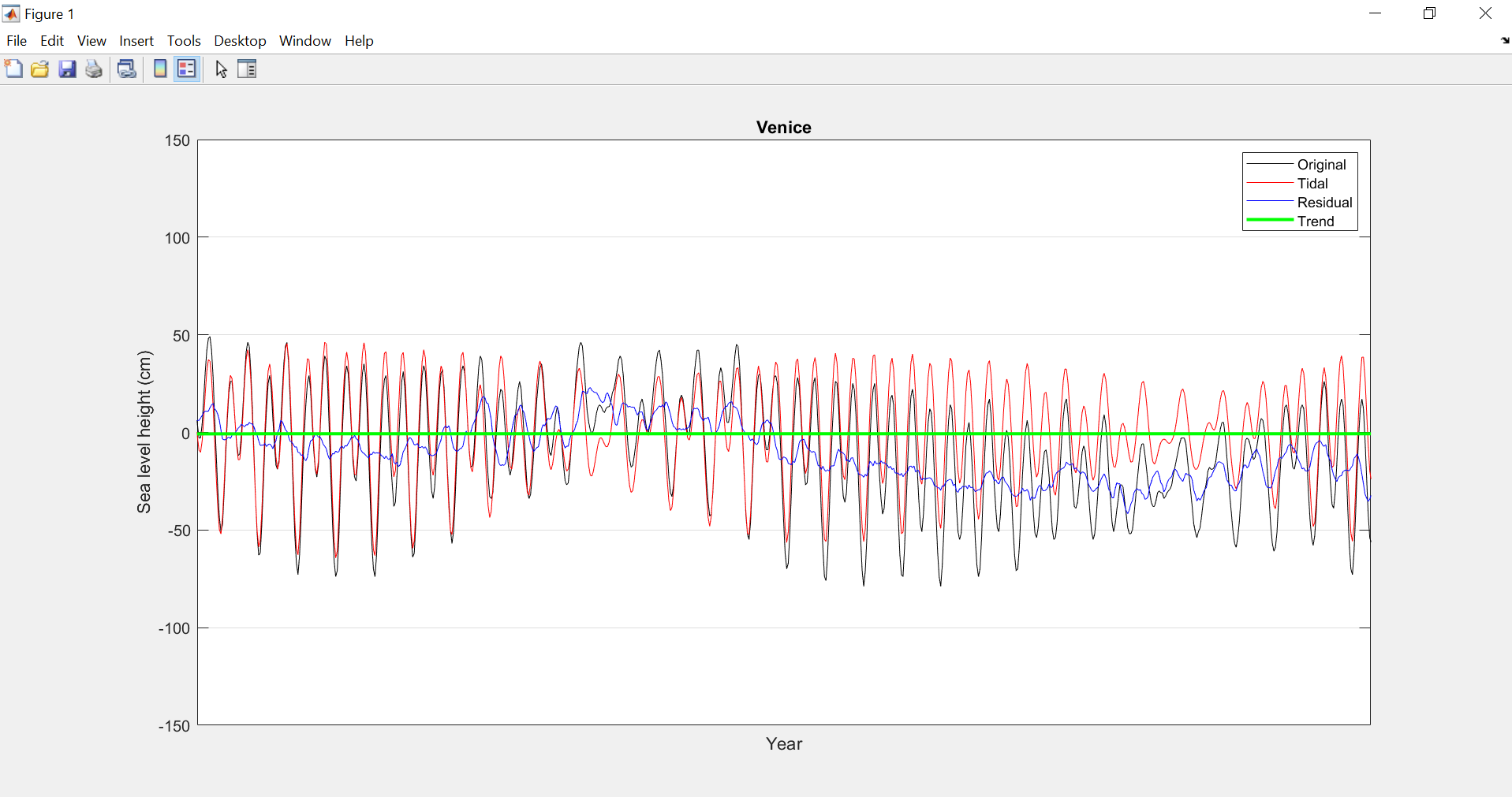 Short Course on Marine Data Literacy
And now to statistics…
Short Course on Marine Data Literacy